Mechanism of Action and Resistance to Plant Growth Regulators (Synthetic Auxins)
Dr. Scott Nissen, Professor 
Colorado State University, Fort Collins, CO

Assistance from:  Drs. Greg Kruger, Mithila Jugulam
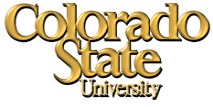 [Speaker Notes: Fluridone,penoxsulam and triclopyr are all three herbicides registered for aquatic use.  While these herbicides, especially fluridone and triclopyr, have been used for many years, there has been little work done to examine absorption and translocation in aquatic species.]
Outline
Overview of current active ingredients and basic modes of action 
Current status of PGR herbicides 
Known mechanisms of resistance
Implications for production agriculture
≅
aminopyralid
amino-cyclopyrachlor
Pyrimidine-carboxylic-acid
Herbicides that Mimic Natural Plant Hormone (PGR)
Natural plant hormones control
growth, development
tissue differentiation
RNA and DNA synthesis
Herbicides with this mode of action can do the same things at low concentrations
At high concentrations these compounds are herbicides
PGR Mode of Action
Symptoms
abnormal growth resulting in twisted stems
stem swelling due to rapid and uncontrolled cell division
differentiated cells changing to immature cells
Mechanism of Selectivity
Hypothesis #1
Differential metabolism, grasses form amino acid conjugates, while broadleaves form sugar conjugates 
Hypothesis #2
Auxin receptors in grasses do not recognize these synthetic auxins so the cascade effect is never initiated.
PGR Mode of Action
Mode of action
we understand symptoms
we don’t completely understand why grasses are resistant and broadleaf plants are susceptible
lack of ethylene response
differences in metabolism?
Effects of Picloram on Centaurea solstitalis
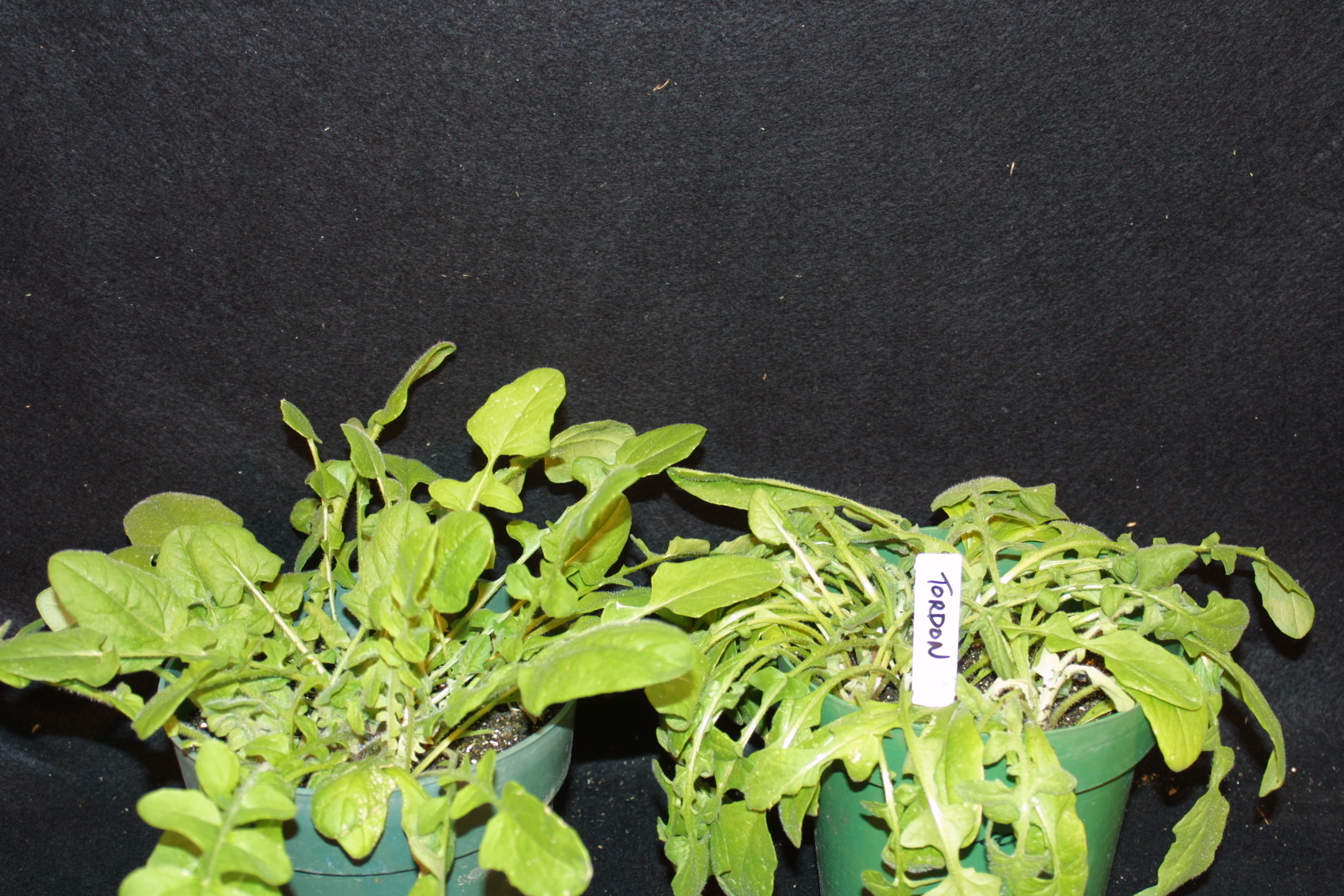 First symptom is downward bending or twisting of the stem, epinasty.
PGR symptoms on Centaurea diffusa
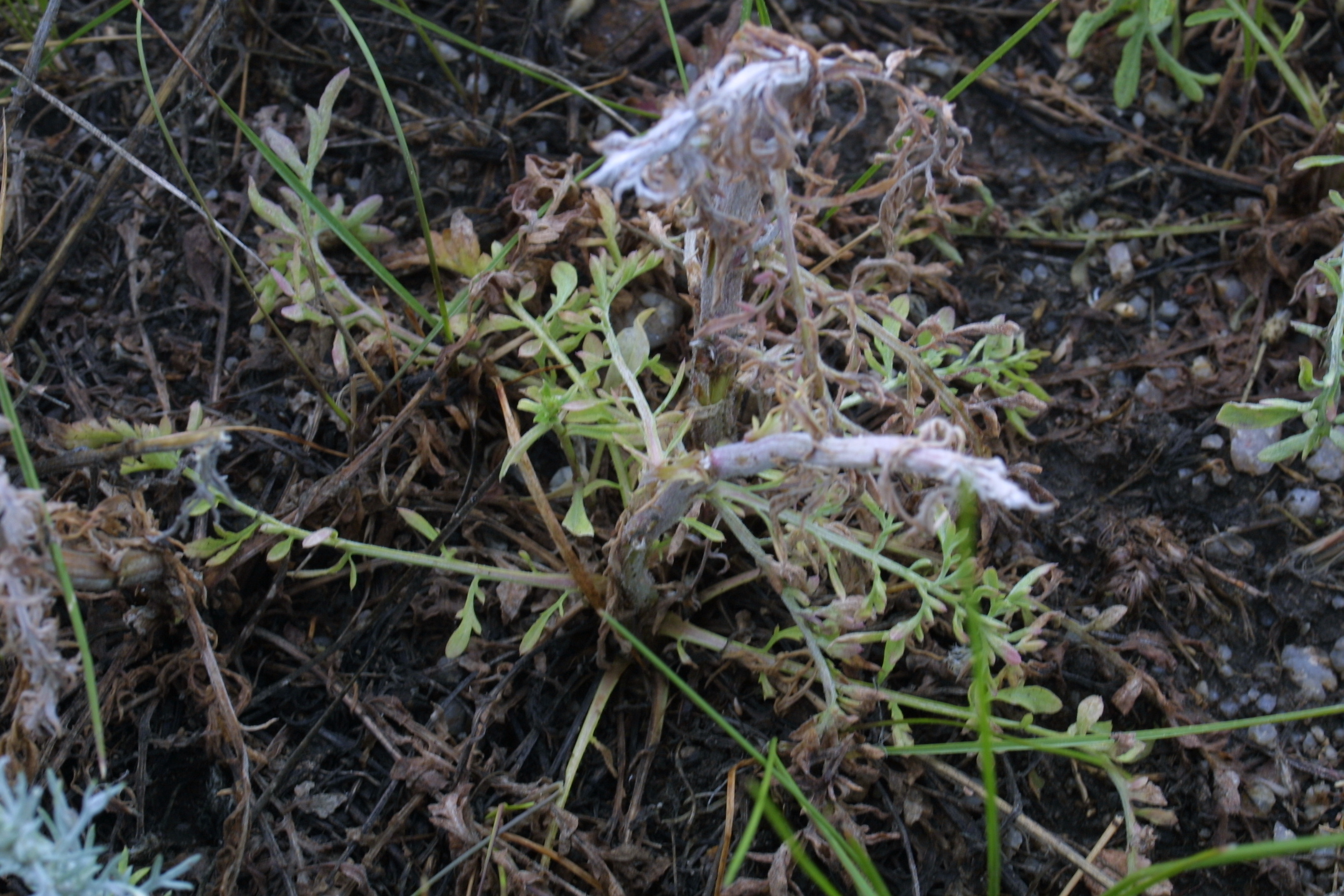 Aminopyralid 
0.4 L/ha
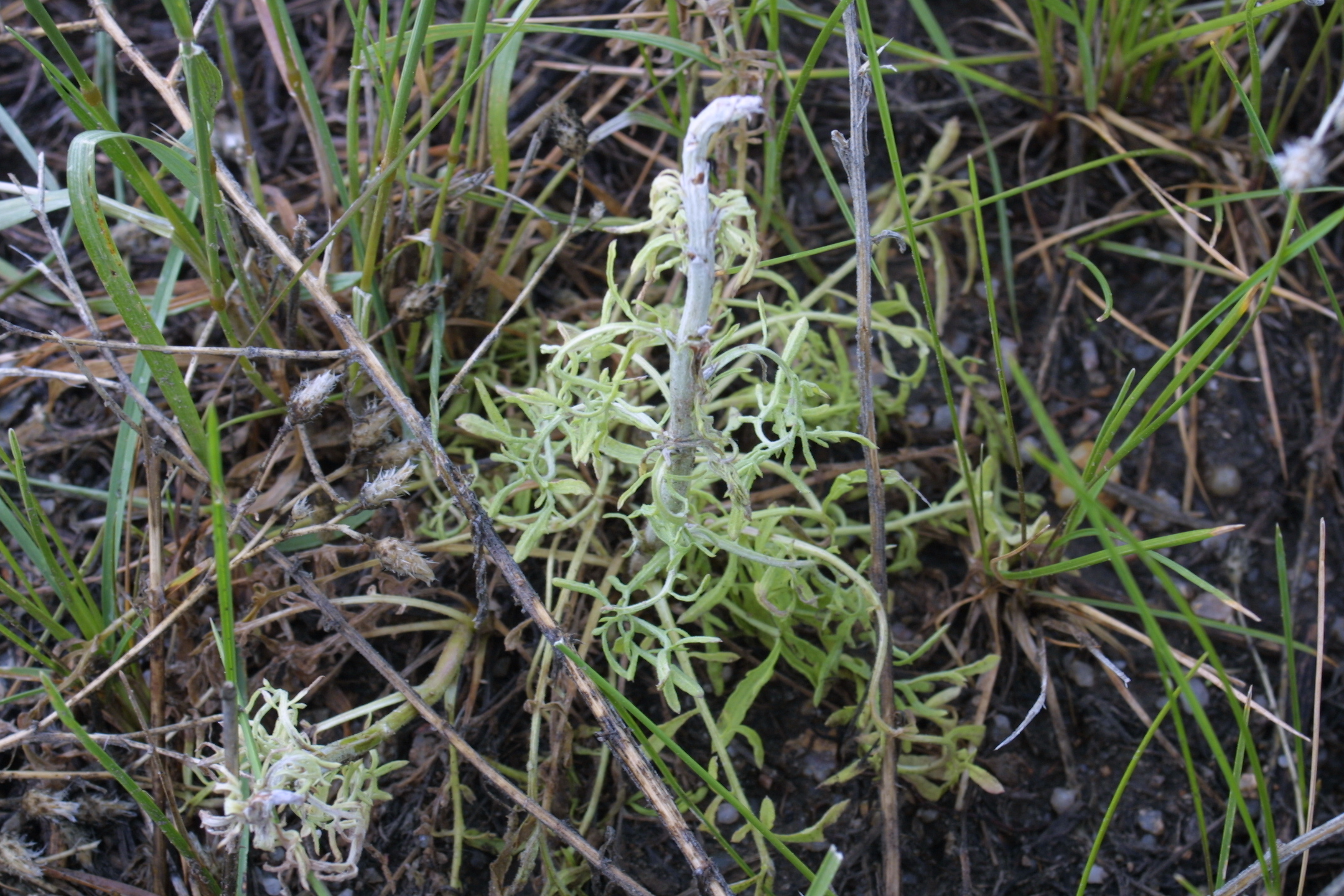 Picloram L/ha
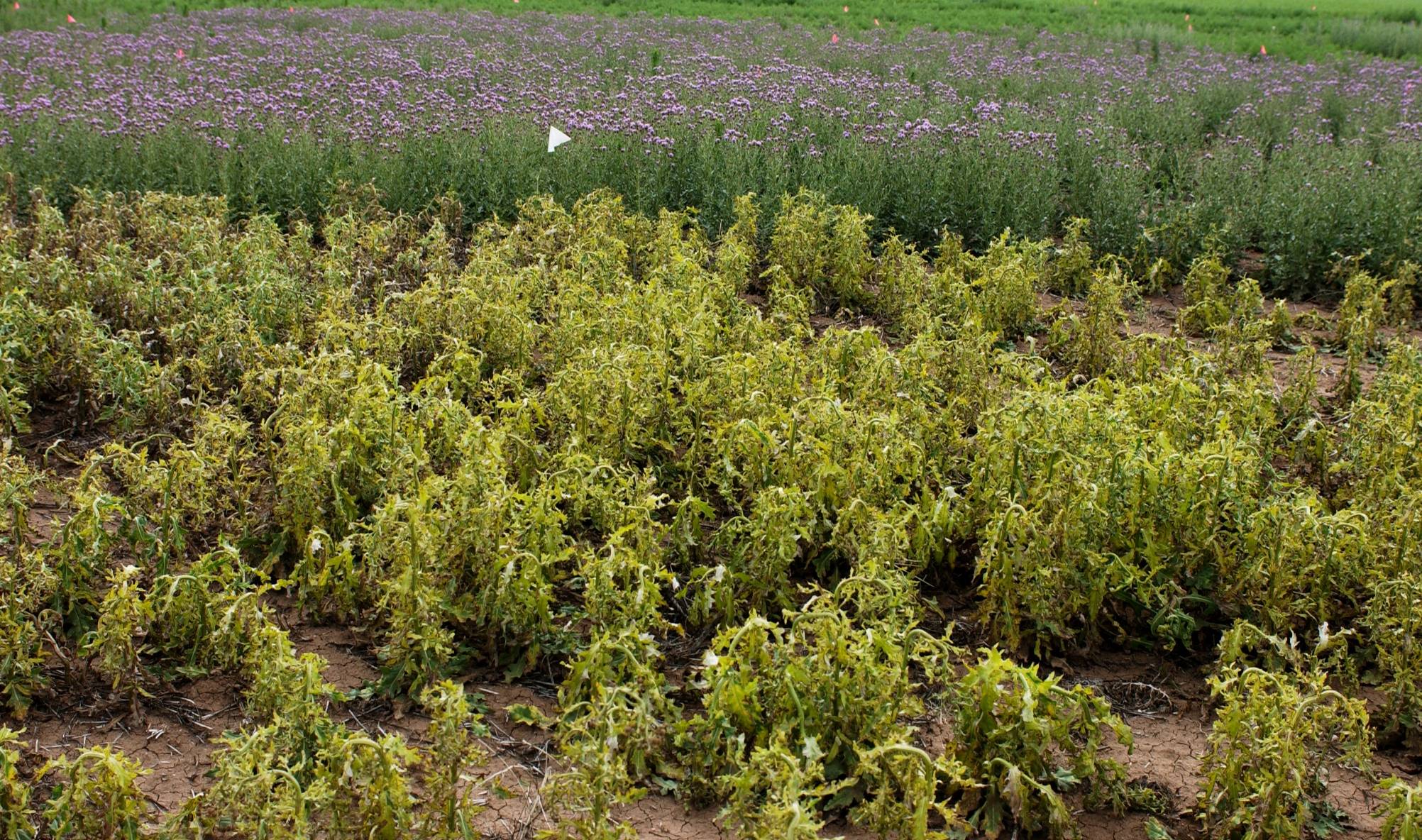 Cirsium arvense response to aminopyralid  
7 DAT
Cirsium arvense response to aminopyralid  
14 DAT
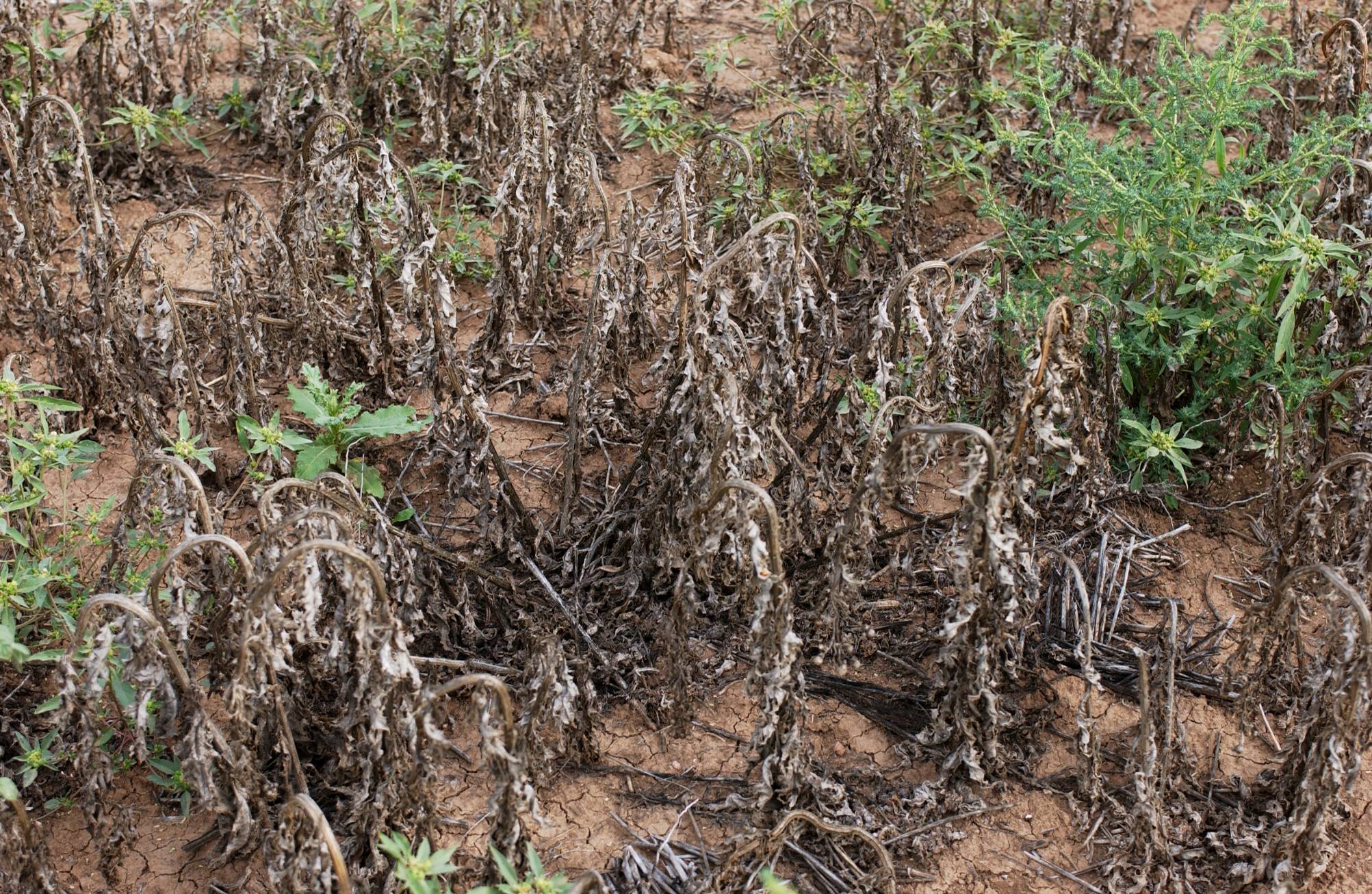 Figure 1.  Injury symptoms in dry bean field following corn.
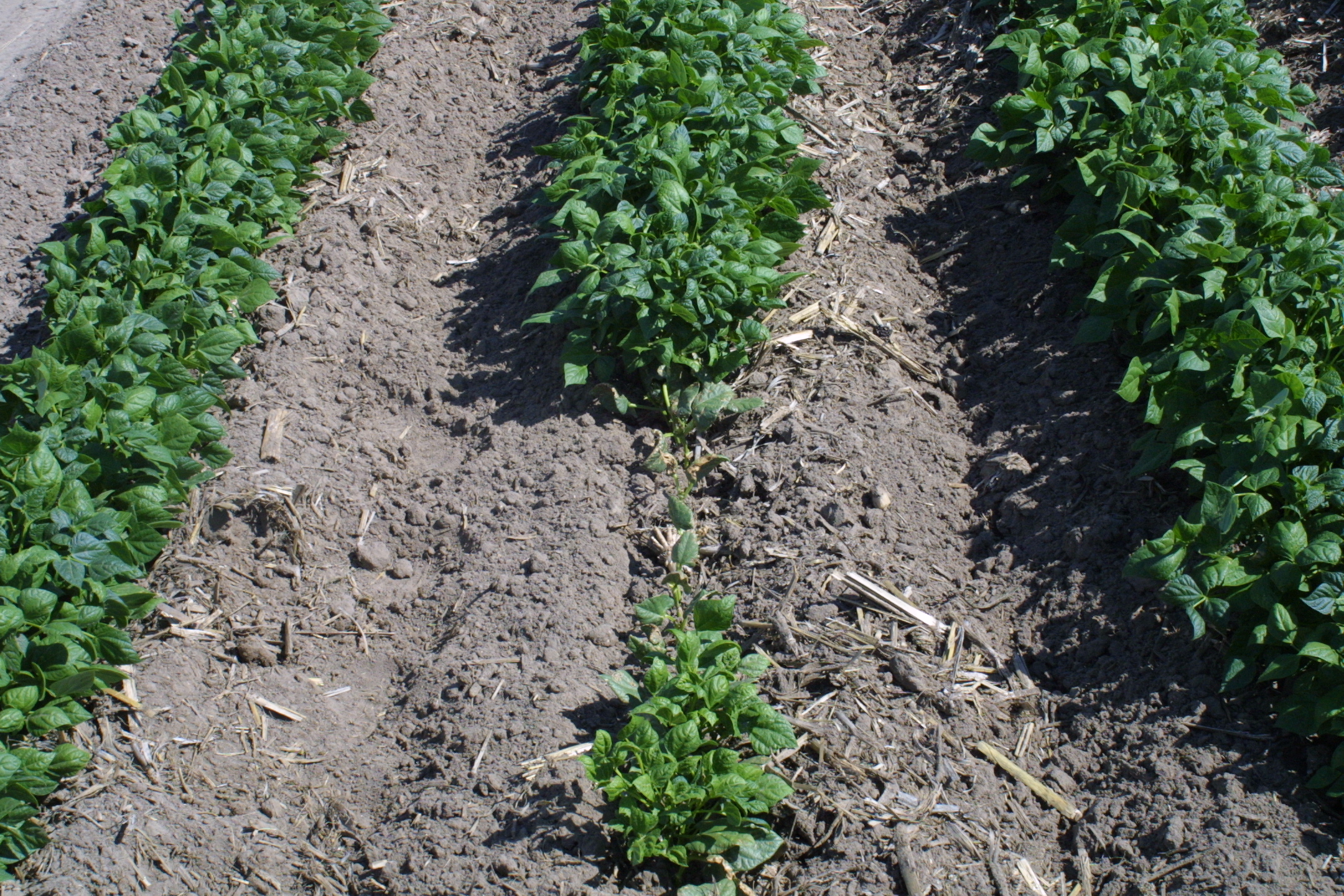 Figure 2.  Closer look at dry bean injury scattered throughout the field.
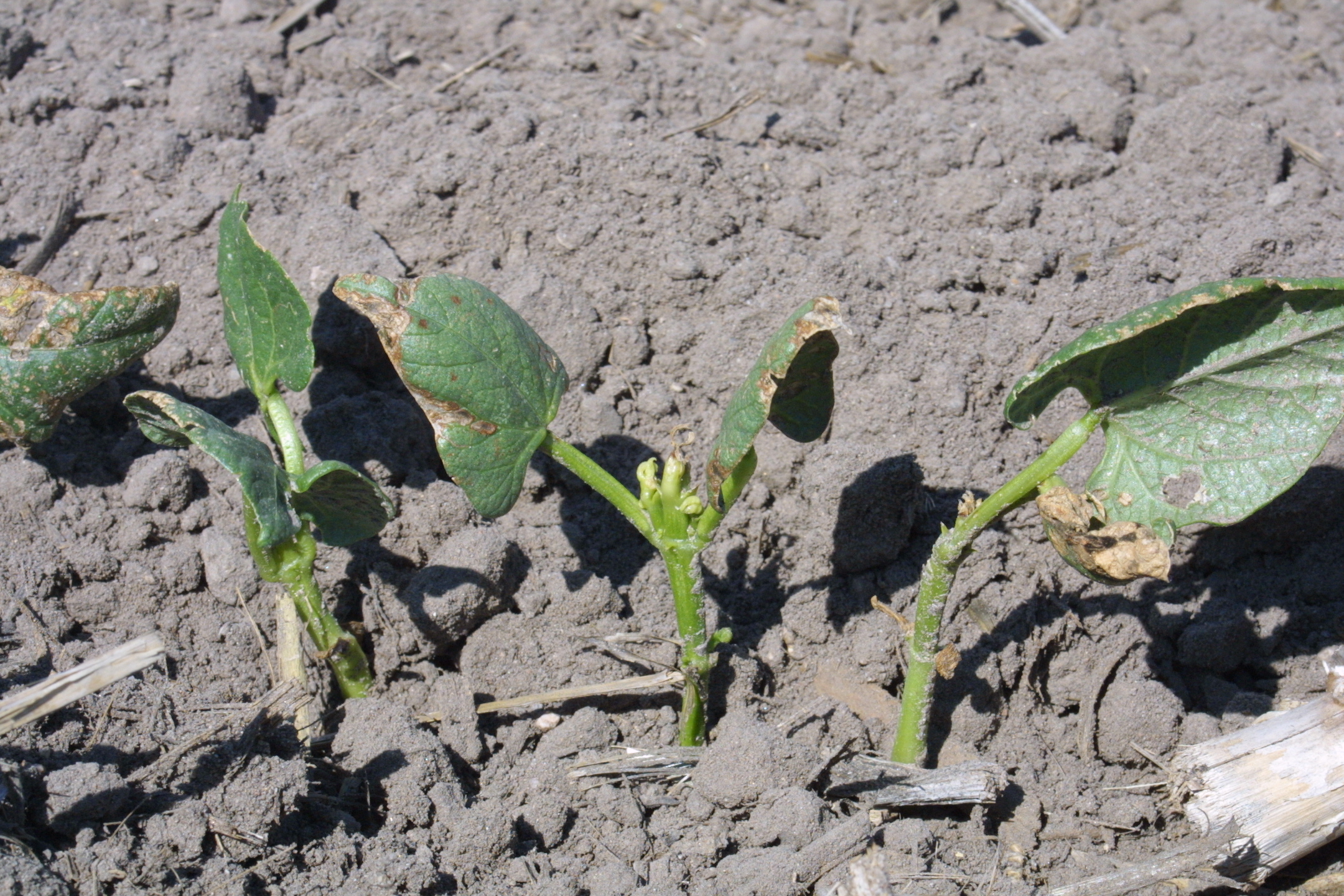 Root Absorption of PGR Herbicides
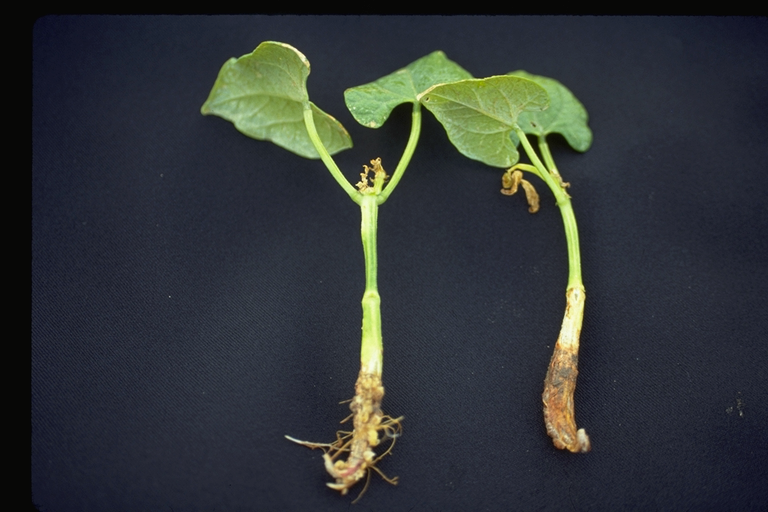 translocation to 
growing point
swollen 
hypocotyl
callus formation on roots
lack of root 
development
Common Leaf Symptoms 
from PGR Exposure
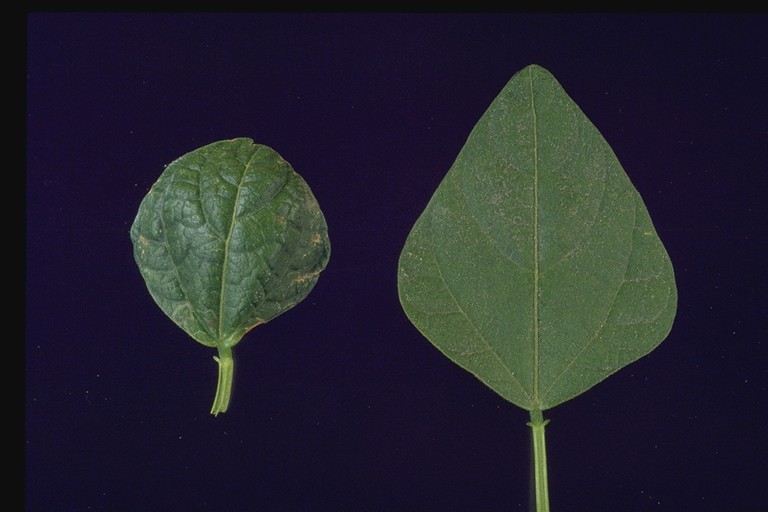 normal
cupped and blistered from
          PGR exposure
Foliar PGR Simulated Drift
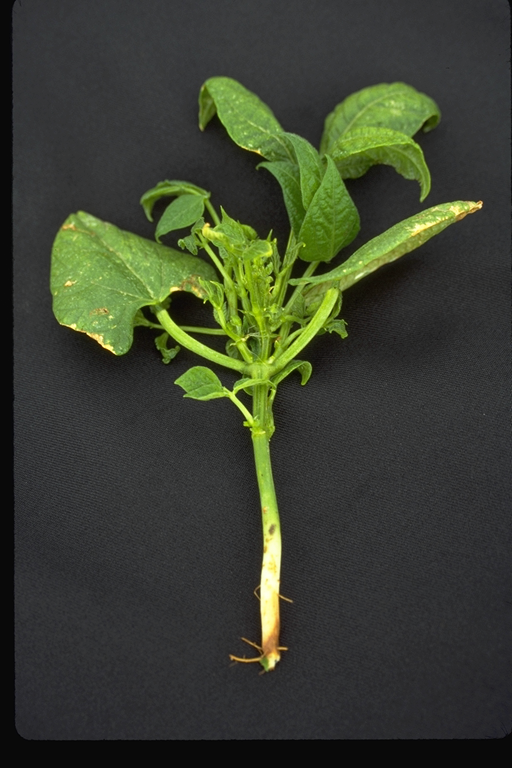 short internode
accumulation 
in apical meristem
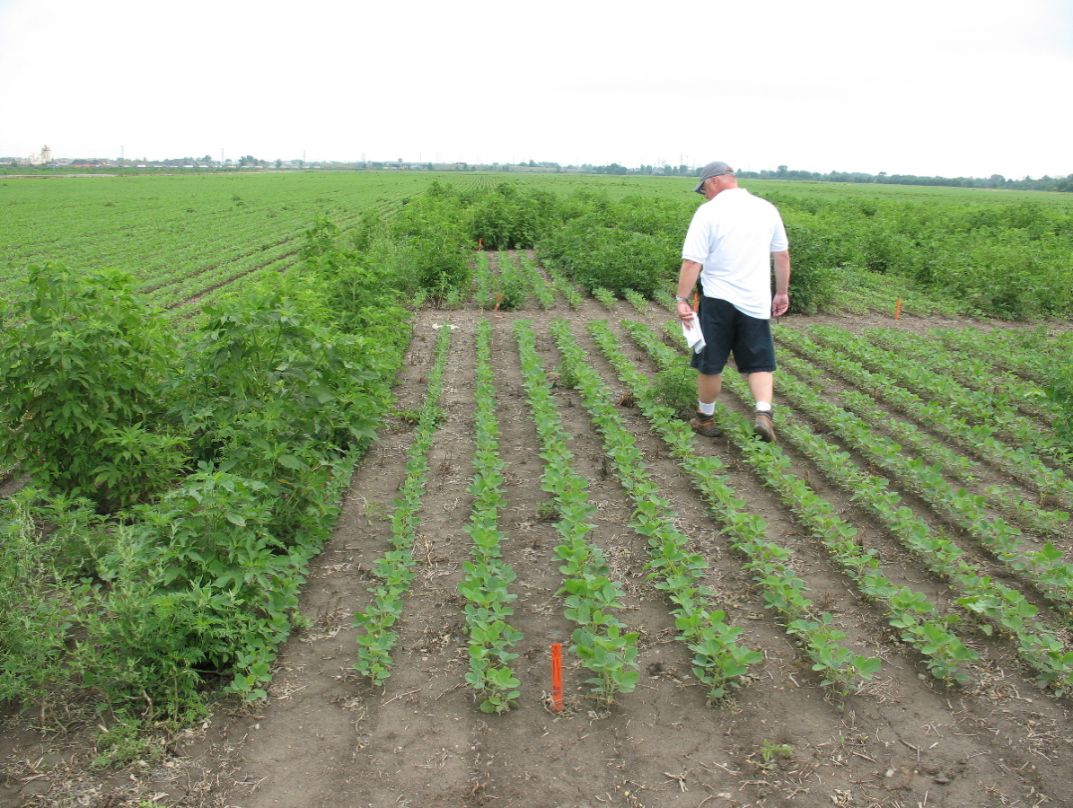 Enhanced Burndown Study
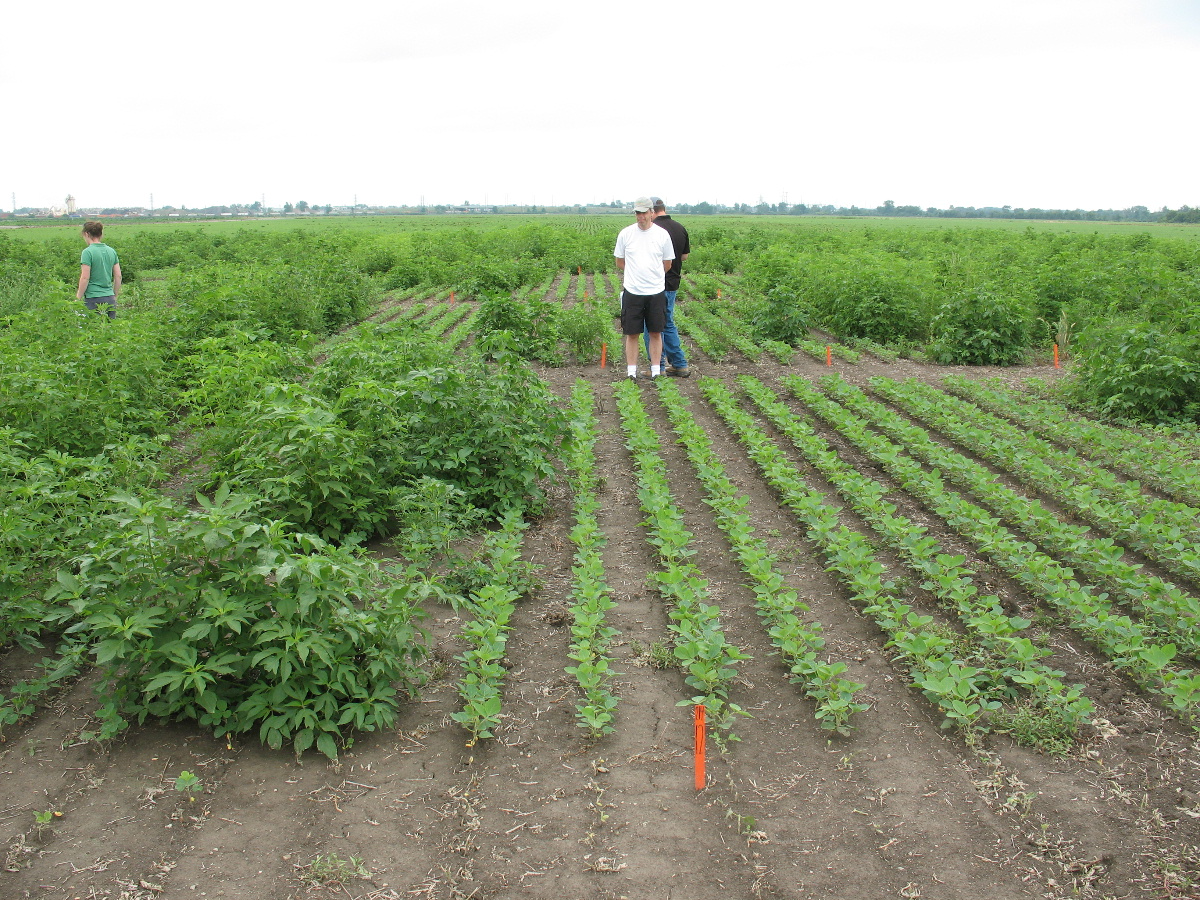 Sikkema, UG
Glyphosate (1 L/ha) + saflufenacil (0.07 L/ha) + Merge (1.0% v/v)
Sikkema, UG
Glyphosate (1 L/ha) + 2,4-D (1 L/ha)
Dicamba Tolerant (DT) Soybean
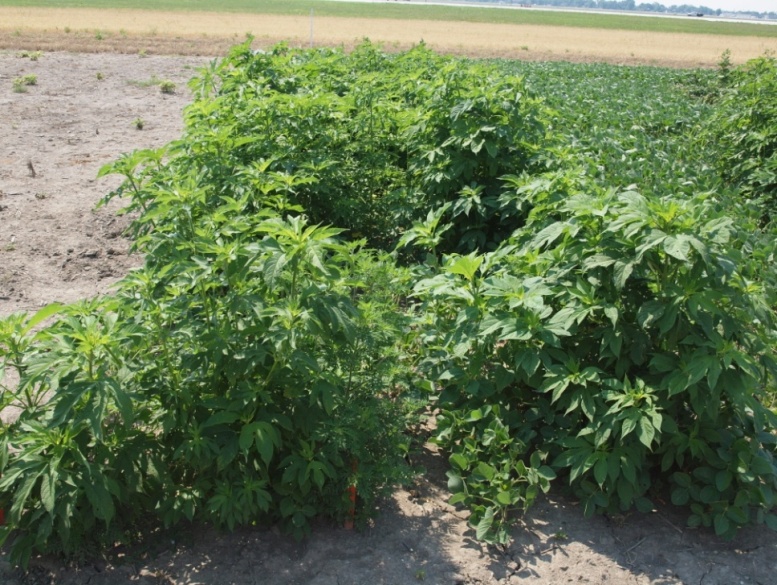 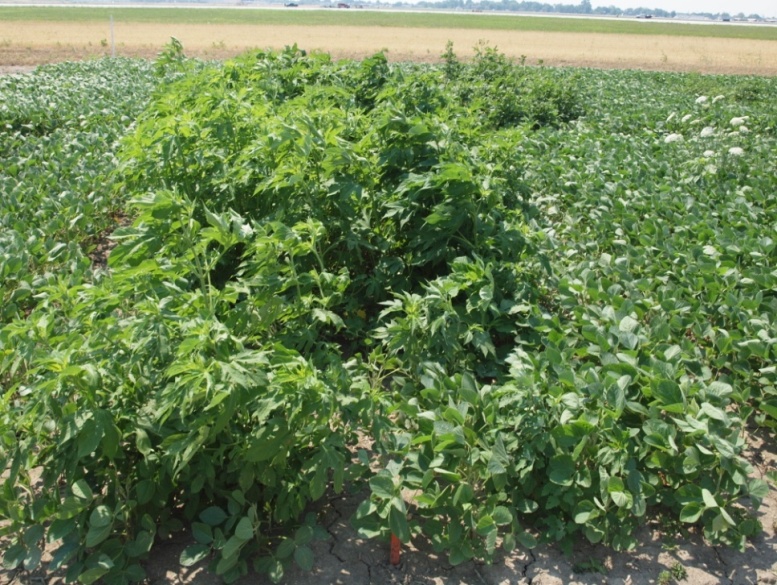 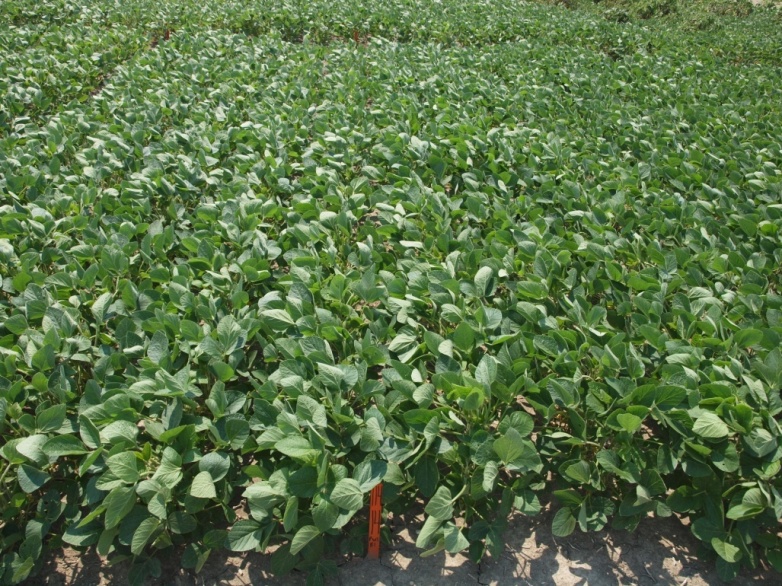 Glyphosate
Weedy check
Glyphosate + dicamba
Characteristics of PGR Herbicides
Clopyralid
The most selective PGR herbicide
Trees, corn, grass seed, range, pasture, cane berries, sugar beets, rape 
Annual weeds: wild buckwheat, cocklebur, jimsonweed, ragweeds
Perennial weeds: Canada thistle, knapweeds, biannual thistles, composites species in general
Characteristics of PGR Herbicides
Triclopyr
Specialized brush product and one of the best all around aquatic herbicides
Conifer release, non-crop, cut stump, basal bark applications, utilities, 
Annual weeds: black medic, dandelions, ivy, burdock, plantian spp.
Perennial weeds: many tree and brush species
Characteristics of PGR Herbicides
2,4-D
First selective herbicide
Small grains, corn, turf, non-crop, butyl ester can be used in alfalfa, aquatic uses
Annual weeds: horseweed, dandelion, cocklebur, ragweeds, winter annuals, lambsquarters, pigweeds etc.
Perennial weeds: probably not the best generally only provides the in season control
Specific Characteristics of PGR Herbicides
Status of Synthetic Auxin Resistance
Commelina diffusa
First reported in Hawaii in 1957
Selected in sugarcane

Worldwide there are 30 officially reported cases of auxin herbicide resistance (HRAC website).
Seven of thirty reports from US
Only two reported from Brazil
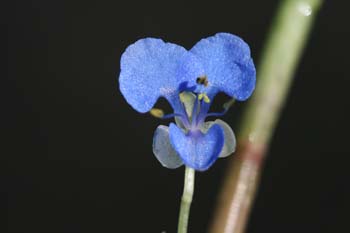 Examples of Auxin Resistant Weeds
2,4-D Resistant Amaranthus tuberculatus
High level of resistance reported in 2009 from a grass seed field in Western Nebraska, USA
Herbicide use history was 12 years of 2,4-D use, sometimes multiple applications per year.
Dr. Pat Tranel (U of I) has already identified Amaranthus rudis populations with resistance to 4 herbicide modes of action. 
Enlist™ (Dow Agro) stacked herbicide technology may provide only temporal solution
Susceptible
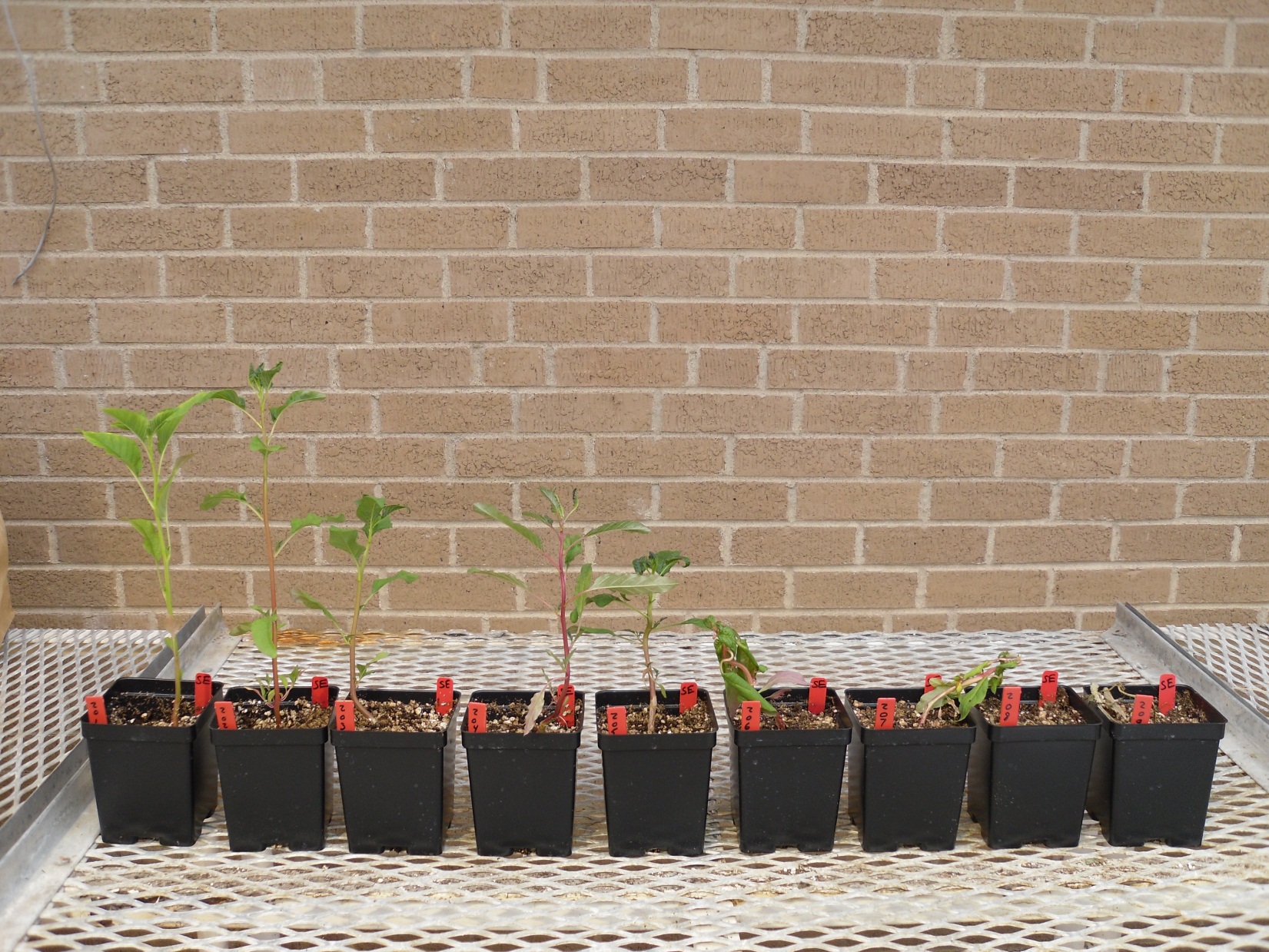 21 DAT
Resistant
280
140
35
18
0
70
1120
560
2240
2,4-D dose, g ae ha-1
G. Kruger, UNL
Greenhouse Dose Response 21 DAT
ED50
R:S – 9.1

ED90
R:S – 111
G. Kruger, UNL
Field Evaluations 14 DAT
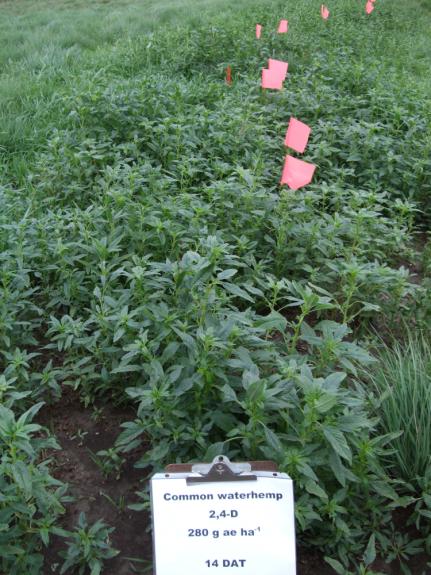 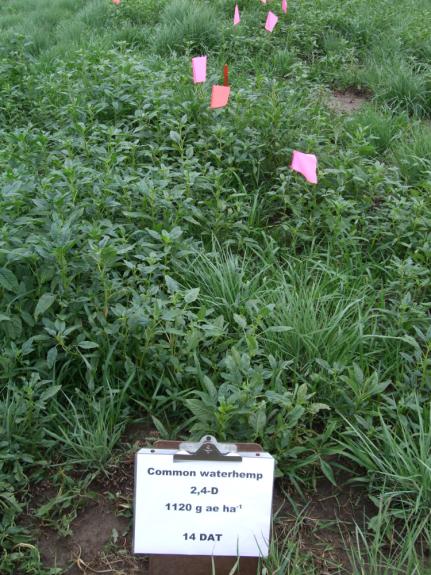 Untreated
280 g ha-1
1,120 g ha-1
G. Kruger, UNL
Field Evaluations 14 DAT
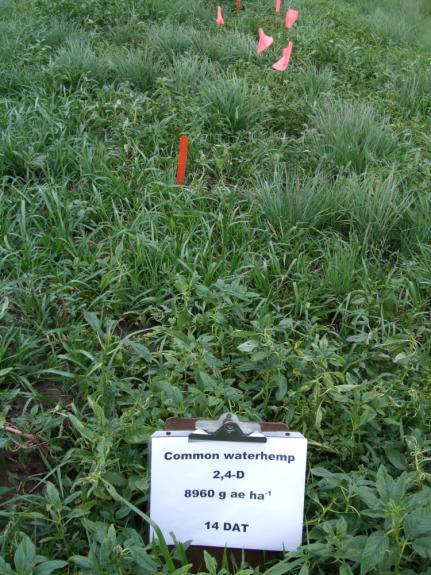 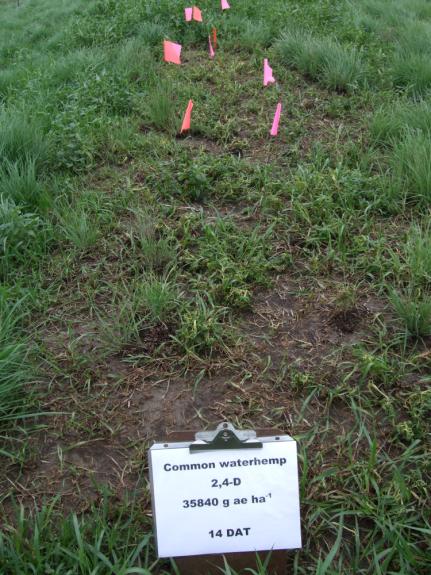 8,960 g ha-1
35,840 g ha-1
4,480 g ha-1
G. Kruger, UNL
Recovery and Flowering 84 DAT
35,840 g ha-1
1,120 g ha-1
G. Kruger, UNL
Proposed Resistance Mechanisms
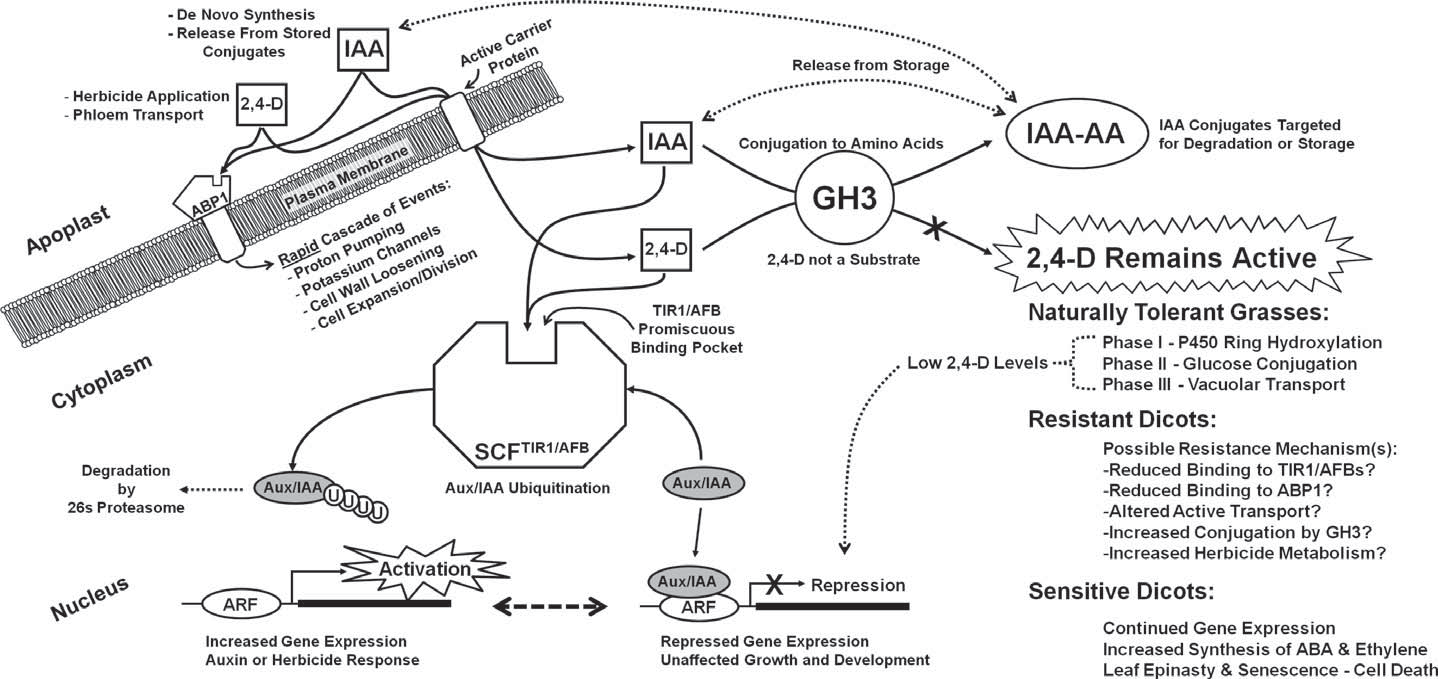 Possible Mechanisms of Auxinic Herbicide  Resistance
Reduced binding to the ABP1
Reduced binding to other receptors (TIR1, AFB)
Altered active transport
Increased conjugation
Increased metabolism
Implications For USA
A. tuberculatus could force significant changes in mid-west production systems. (Dr. Pat Tranel, UI)
A. tuberculatus is native species, there is no genetic bottle neck, massive amounts of genetic variability to select from.
Enlist™ (Dow Agro) stacked herbicide technology and Monsanto’s dicamba resistant varieties will provide a temporary solution.  
Very high levels of 2,4-D resistance have been identified in Nebraska.
HPPD herbicides were thought to provide a bridge until new modes of action could be discovered, we already have the first case of resistance.
Implications for Brazil
Is there a A. palmeri or A. tuberculatus type plant lurking somewhere in Brazil or in surrounding country? (Blame it on Paraguay?)
Brazil has the advantage of watching the US and hopefully preventing the same things from happening here.
Coordination for resistance management efforts will be critical with university, industry and grower partnerships.
Acknowledgements
Dr. Greg Kruger, University of Nebraska-Lincoln
Dr. Mithila Jugulam, Kansas State University